Ecuación diferencial lineal mediante coeficientes indeterminadosM.Sc. Norberto Oviedo Ugalde
Considere la ecuación diferencial 


cuya solución de la ecuación homogénea viene dada por 



Determine la forma de la solución particular de 1
1
2
1
2
1
2
1
2
3
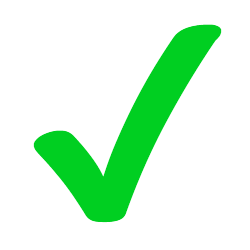 1
2
3
1
2
3
1
2
3
1
2
3
1
2
3
4
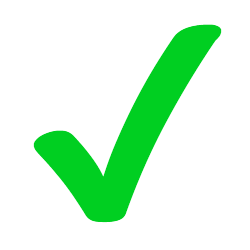 1
2
3
4
1
2
3
4
1
2
3
4
1
2
3
4
5
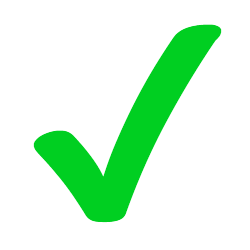 1
2
Solución
3
4
3
5
4
5
Vicerrectoría de Docencia
CEDA-TEC Digital
Proyecto de Virtualización 2018
Ecuaciones Diferenciales

M.Sc. Norberto Oviedo Ugalde - Profesor
Bach. Dayana Calderón Prado  - Estudiante Asistente
Ing. Luis Carlos Guzmán Arias - Coordinador de Diseño